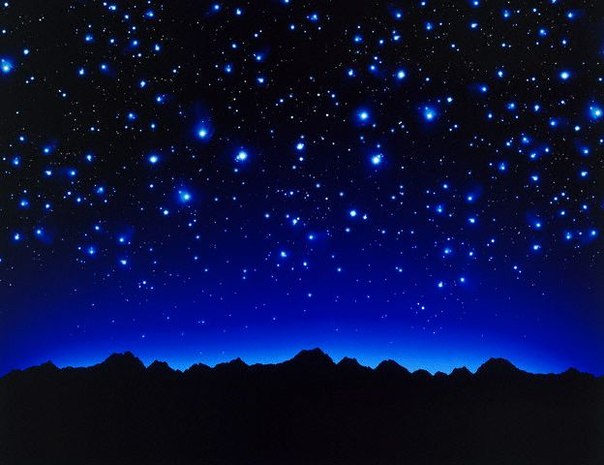 СОЗВЕЗДИЕ
О Р И О Н
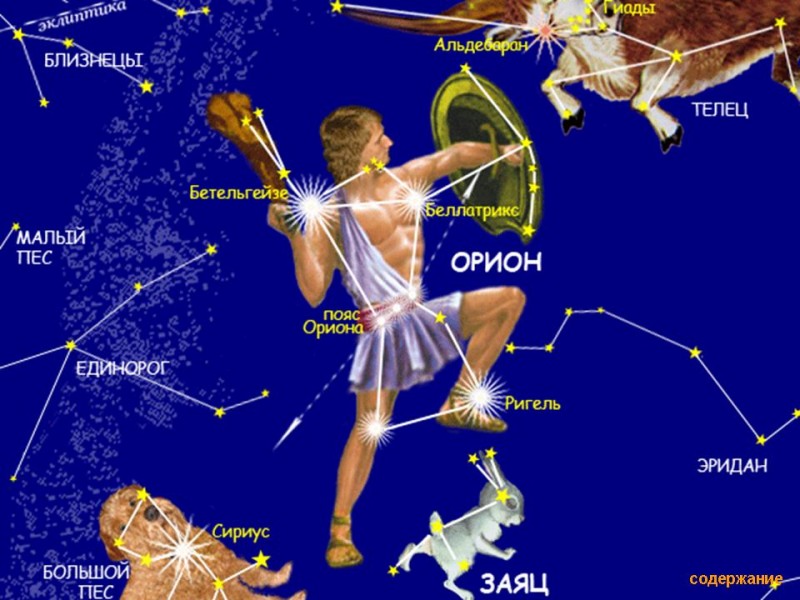 Выполнила ученица 4 «А» класса
Пак Евгения
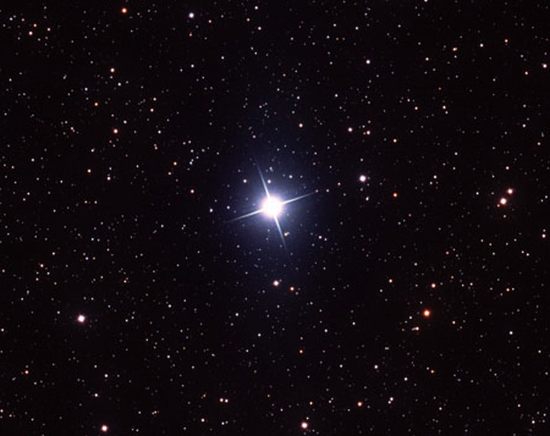 Созвездие Орион -
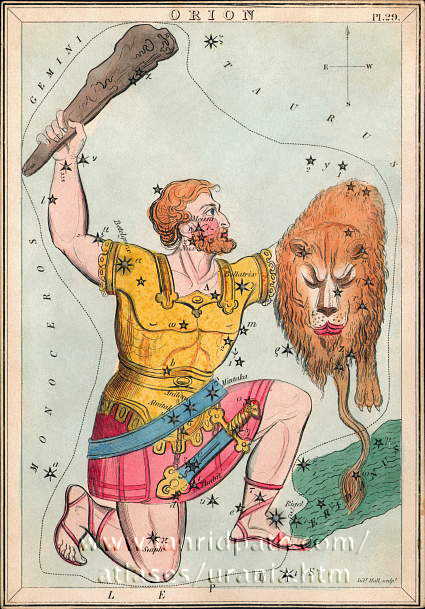 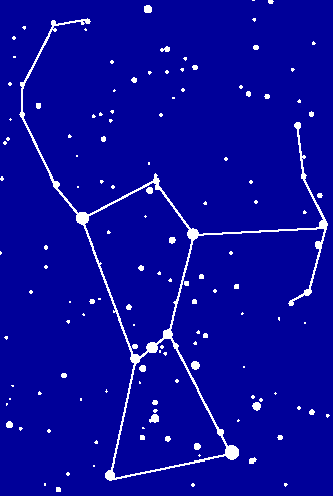 - одно из самых красивых и приметных созвездий неба. В положении его звезд легко угадывается фигура охотника
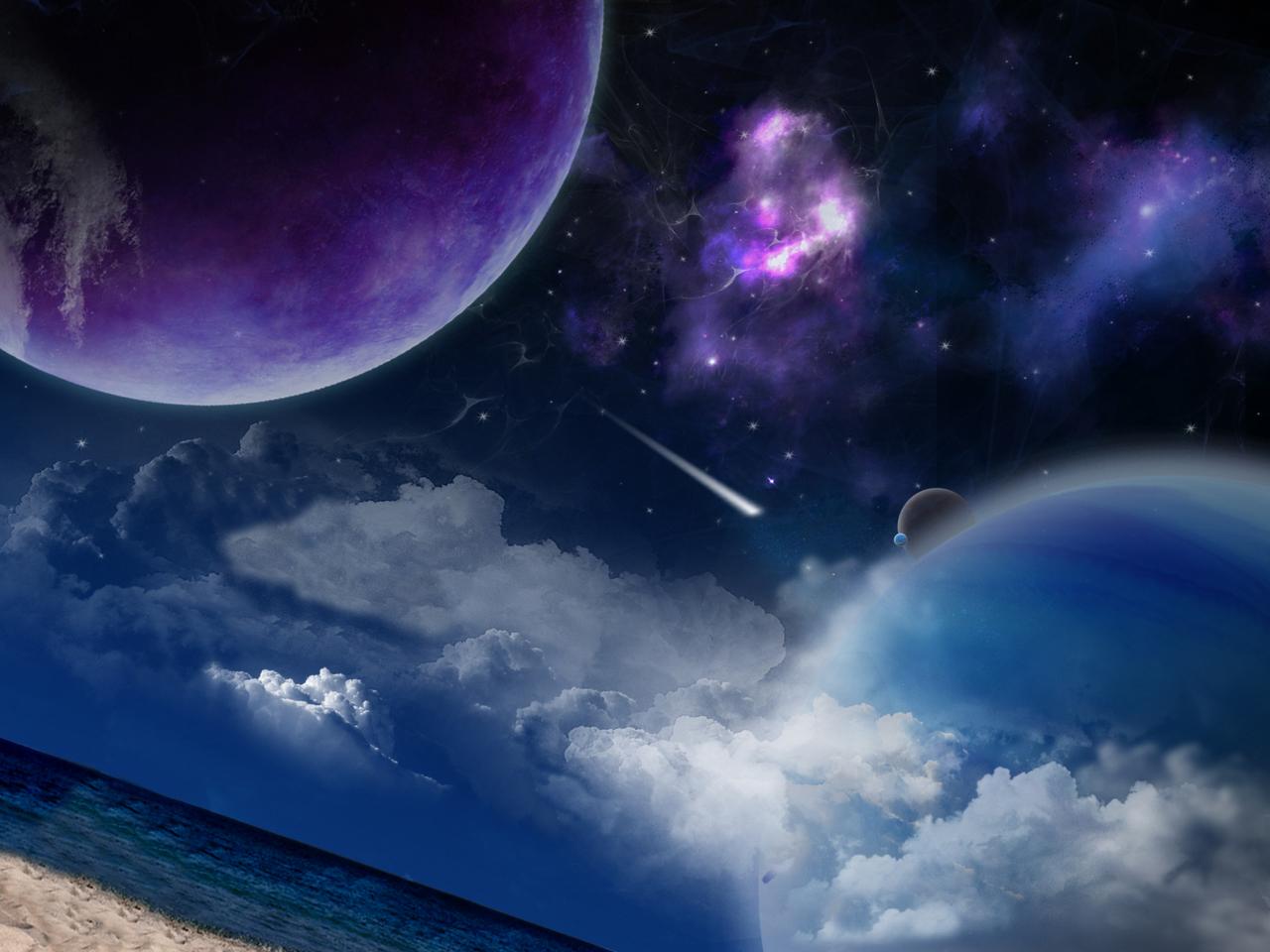 Его легко найти по трем звездам, которые расположены в ряд:







1. Бетельгейзе - красная гигантская звезда, которая светит в 15 000 раз ярче Солнца
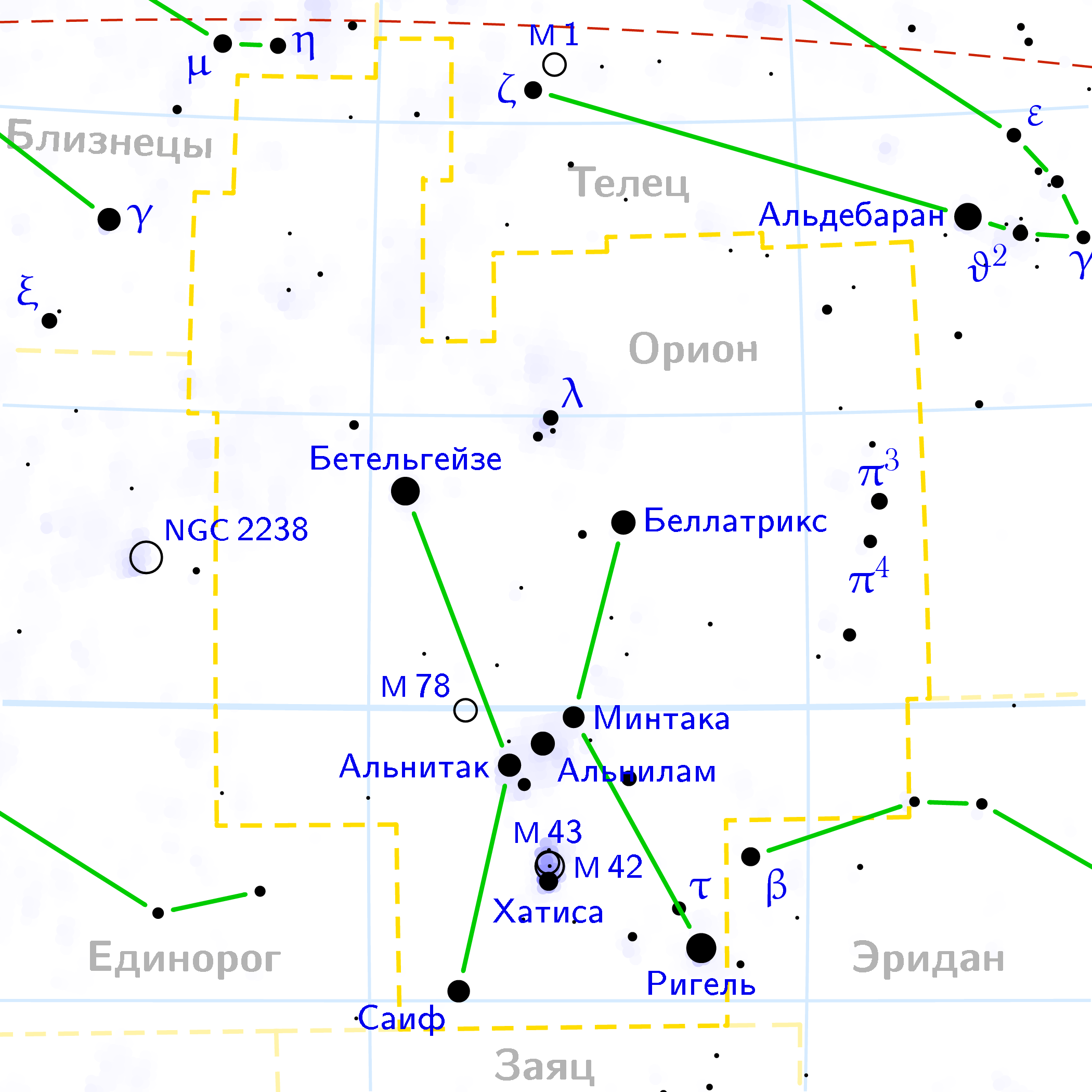 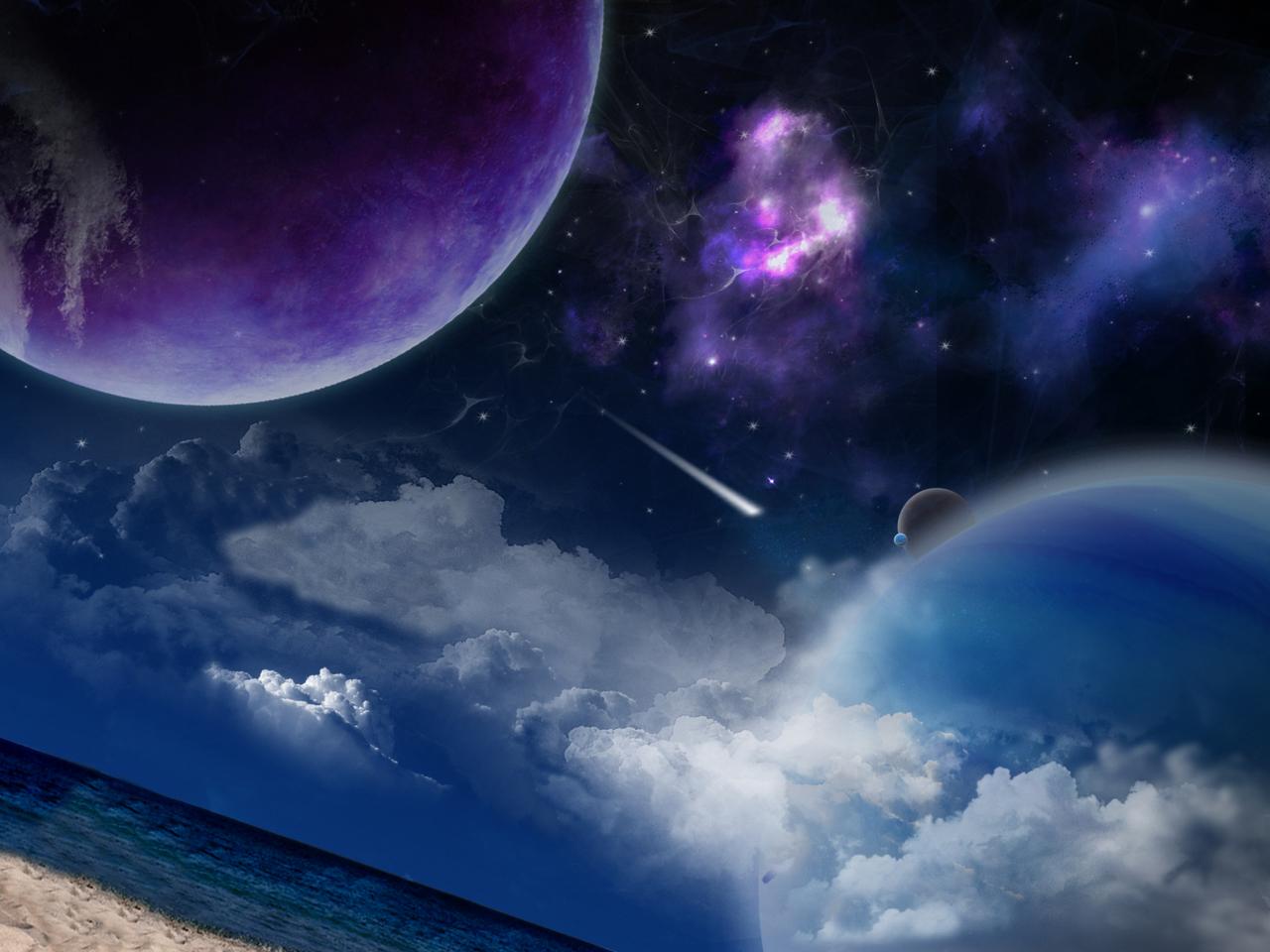 2. РИГЕЛЬ:








бело-голубая гигантская звезда, которая светит в 80 000 раз ярче Солнца
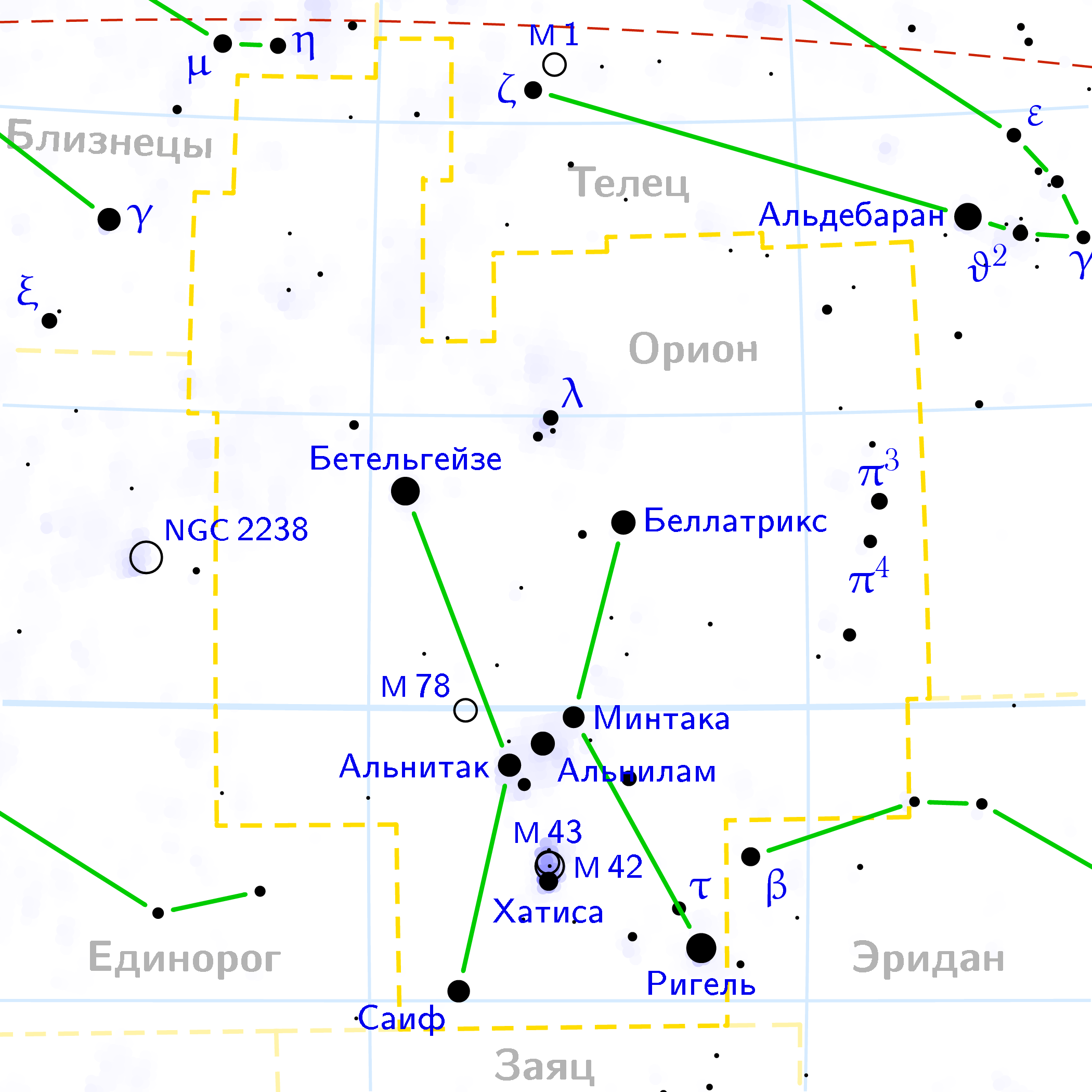 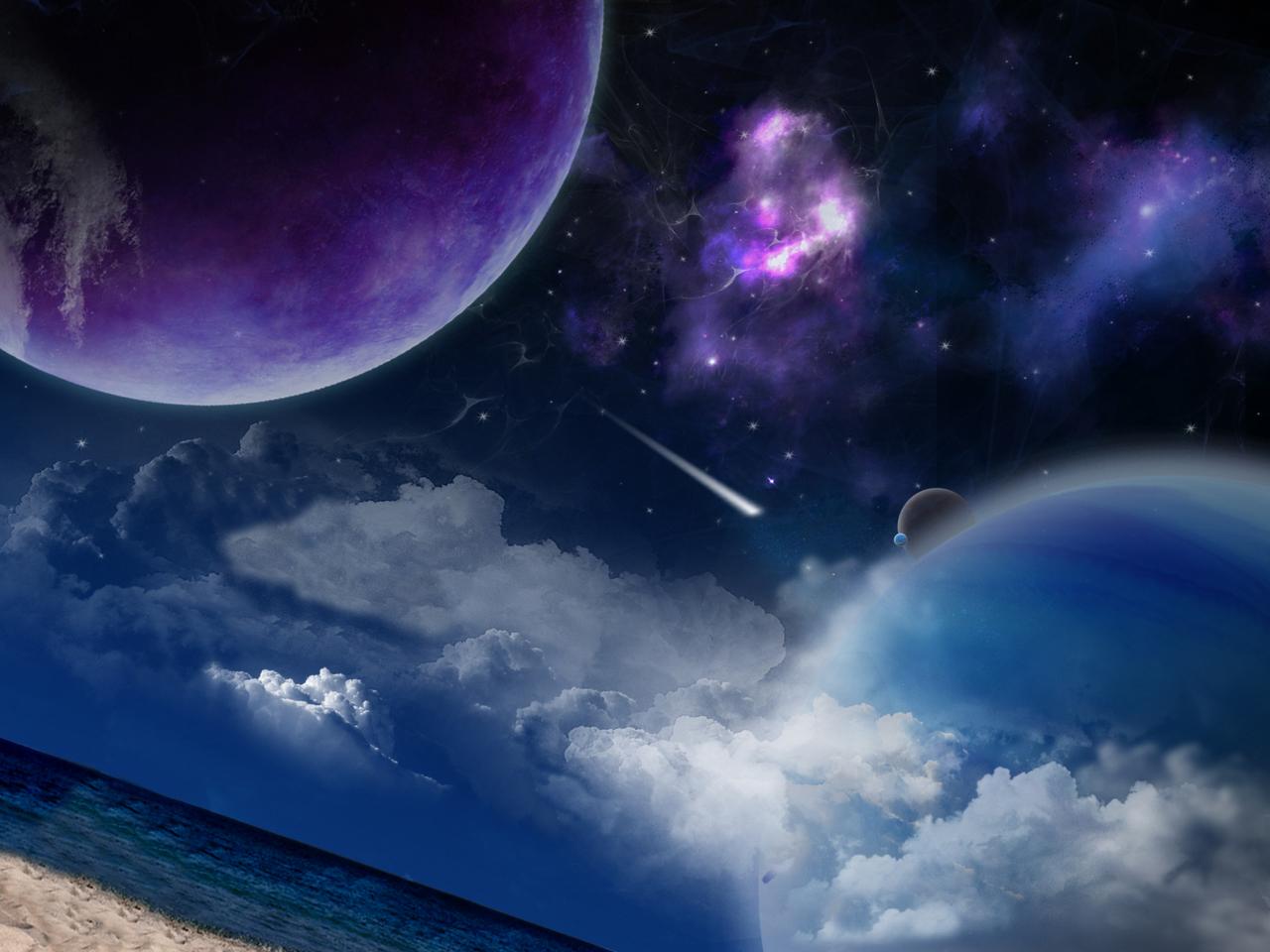 3. Беллатрикс:








бело-голубая гигантская звезда, которая светит в 4 000 раз ярче Солнца
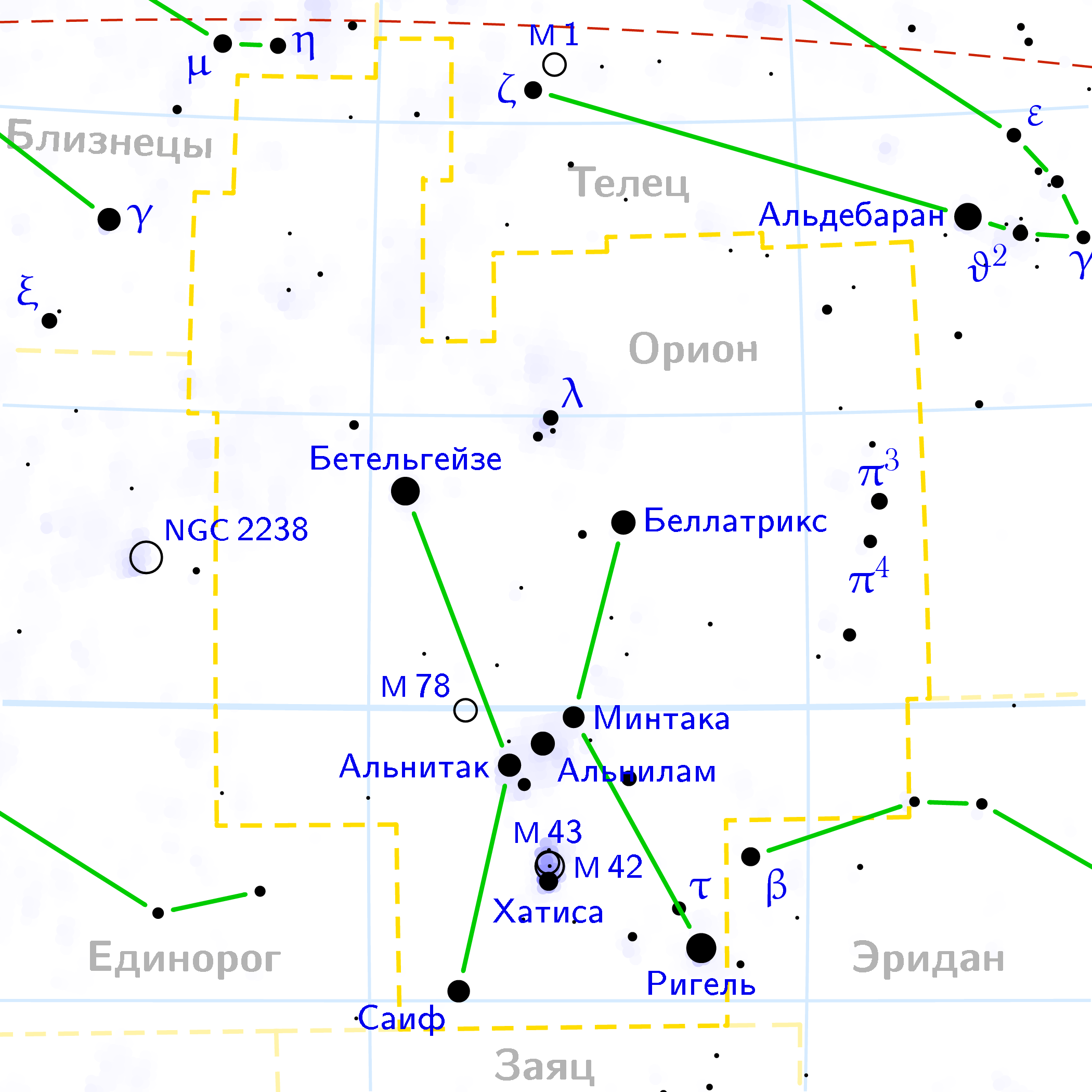 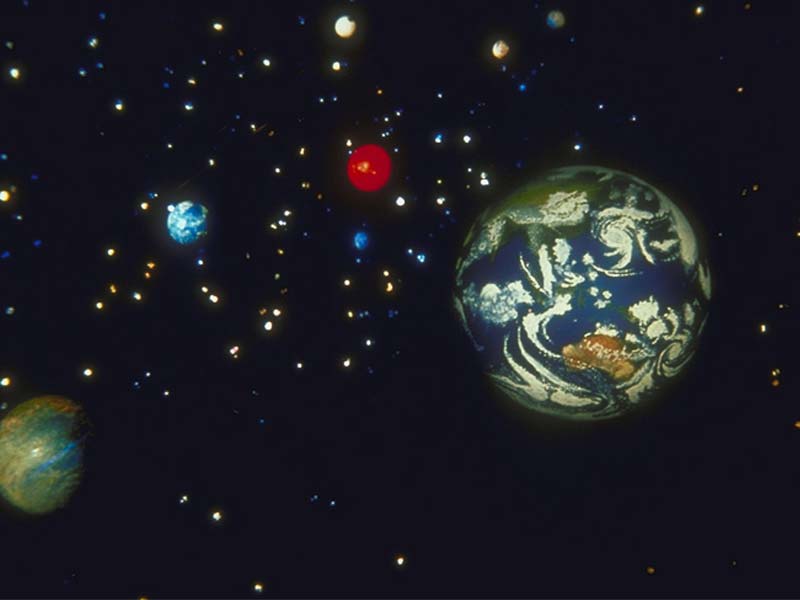 Созвездие Ориона известно тем, что внутри него, кроме звезд можно увидеть завихрения облаков – это новые звёзды, которые рождаются из газа и пыли.
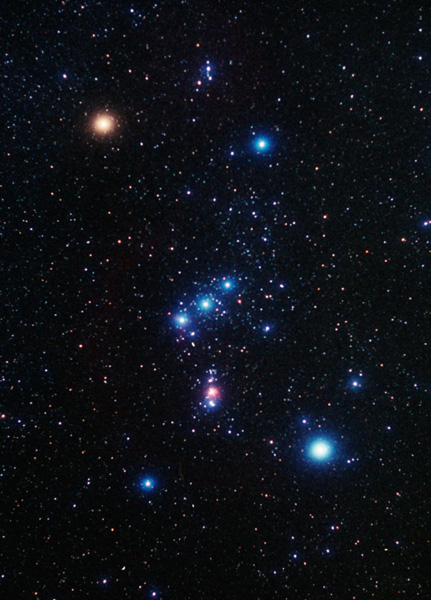 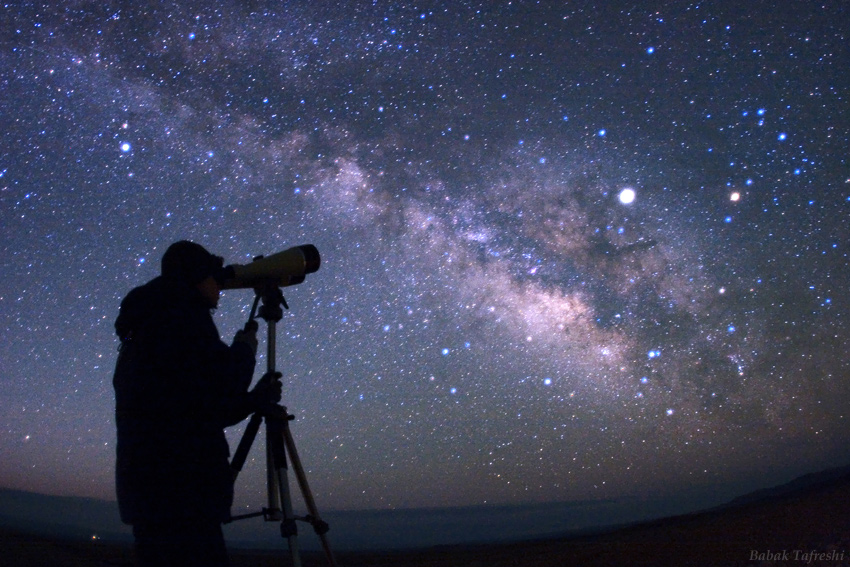 Орион появился на нашем небе примерно полтора миллиона лет назад. И, согласно расчётам, созвездие будет узнаваемым ещё полтора или два миллиона лет!
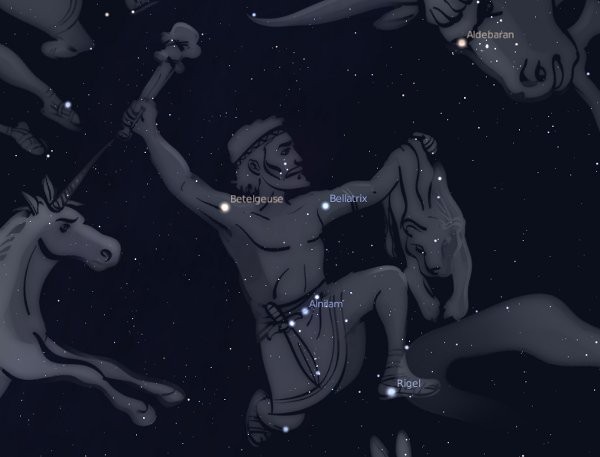 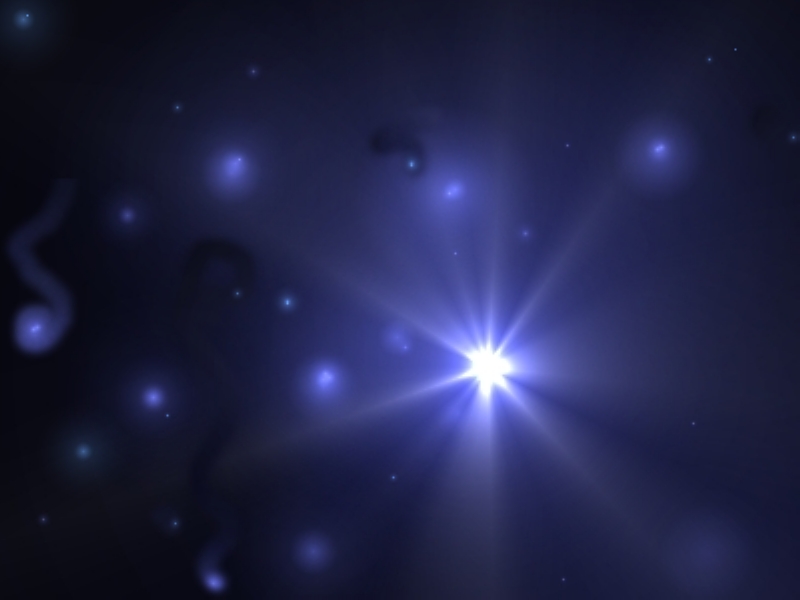 Вопрос-викторина:
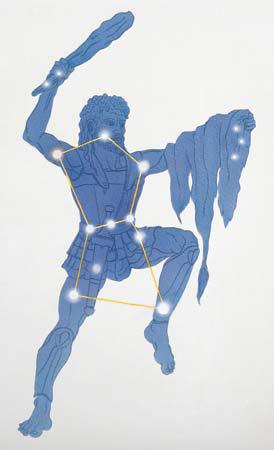 Знаете ли вы легенду про охотника Ориона?
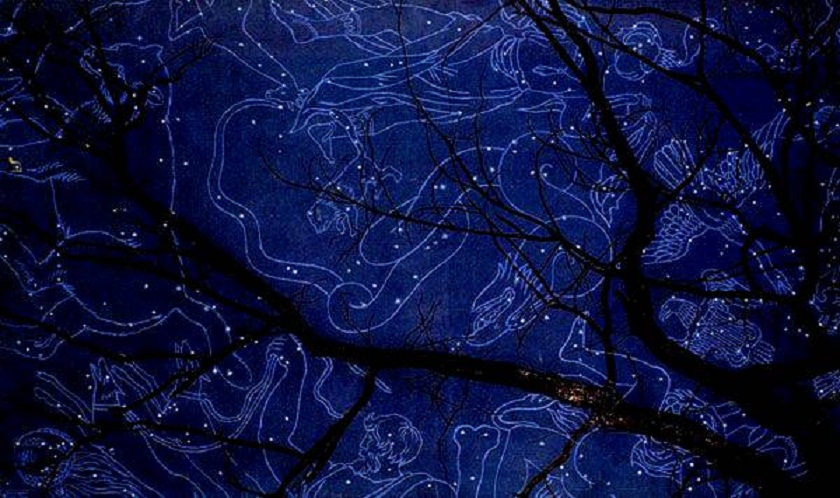 Ответ:
Царь острова Хиос пообещал отдать Ориону в жены свою дочь — красавицу Меропу, если охотник убьет всех страшных зверей, нападавших на этот остров. Орион это сделал, но его обманули. По приказу царя, его усыпили, выкололи глаза и бросили на пустынный	берег.Бог Солнца Гелиос вернул ему зрение и Орион отомстил своим врагам. Погиб Орион от укуса ужасного и огромного Скорпиона.
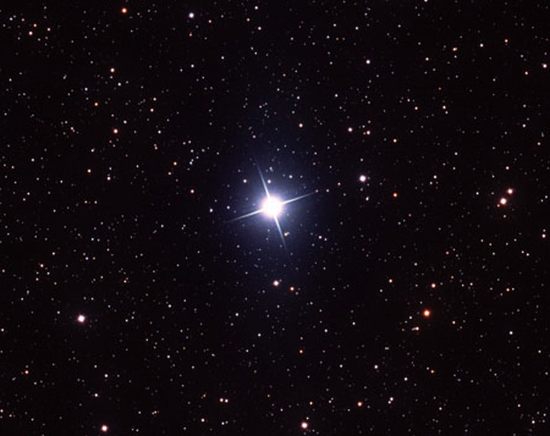 Ну вот и всё!
Спасибо за внимание!